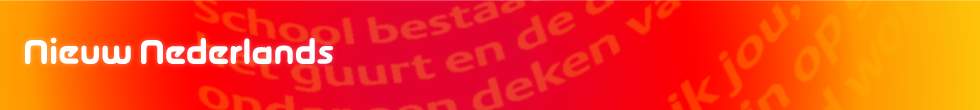 Hoofdstuk 3Taalverzorging
Werkwoordspelling: lastige werkwoorden
© Noordhoff Uitgevers bv 2015                                                                                       4gt		2F
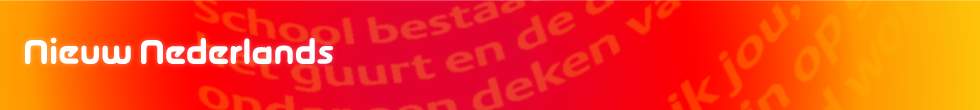 [logo NN] 	Hoofdstuk 3 | Spelling|  Persoonsvorm tegenwoordige tijd|  		1F
Hoor jij verschil?
werkwoord: bestuderen

In de pauze bestudeert Lorenzo de regels van de werkwoordspelling. 
In de pauze heeft Lorenzo de regels van de werkwoordspelling bestudeerd. 


In de eerste zin is bestudeert een persoonsvorm                            (pv-tt: stam + t: bestudeer + t).

In de tweede zin is bestudeerd geen persoonsvorm, maar een voltooid deelwoord.(maak het woord langer: bestudeerde -> je hoort een -d-).
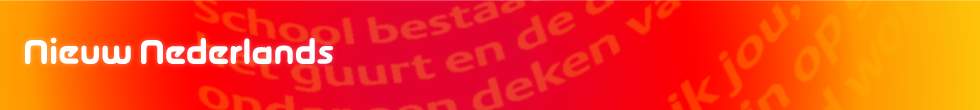 [logo NN] 	Hoofdstuk 3 | Spelling|  Persoonsvorm tegenwoordige tijd|  		1F
Persoonsvorm of voltooid deelwoord?
Werkwoorden die beginnen met be-, ge-, her-, ont-, over- of ver, krijgen geen extra ge- bij het voltooid deelwoord.
De tegenwoordige en de voltooide tijd klinken hierdoor hetzelfde, maar je schrijft ze vaak anders.
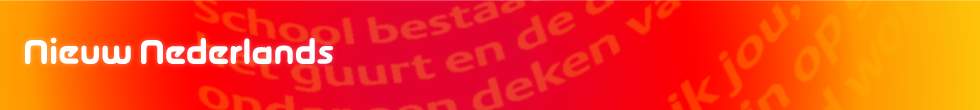 [logo NN] 	Hoofdstuk 3 | Spelling|  Persoonsvorm tegenwoordige tijd|  		1F
0Vul het schema in
betrapte
betrapt.
heroverde
heroverd.
ondertekende
ondertekend.
ontbeten.
ontbeet
verdwaald.
verdwaalde
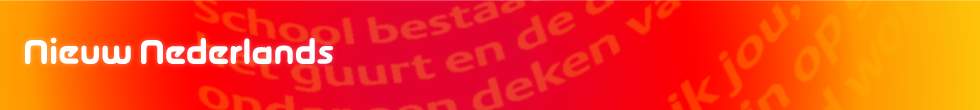 [logo NN] 	Hoofdstuk 3 | Spelling|  Persoonsvorm tegenwoordige tijd|  		1F
Persoonsvorm (pv) of voltooid deelwoord (vd)?
De Europese Unie heeft Nederlandse bierbrouwers beboet wegens het schenden van de regels. 

Hoe meer een koe ligt, hoe meer die herkauwt. 

De keeper is ervan overtuigd dat PSV dit seizoen landskampioen wordt.

Als er teveel gassen in de maag en darmen van een gestrande, dode potvis komen, ontploft het kadaver. 

In de Spaanse voetbalcompetitie is de achterstand tussen de nummers één en twee verkleind tot twee punten.
vd
pv
vd
pv
vd
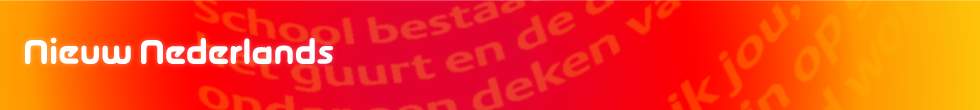 [logo NN] 	Hoofdstuk 3 | Spelling|  Persoonsvorm tegenwoordige tijd|  		1F
Wat is de juiste spelling?
Nadat hij een agent had beledigd/beledigt, is de 23-jarige man uit Baarn aangehouden. 

Een 23-jarige man uit Baarn beledigd/beledigt een agent en wordt vervolgens aangehouden. 

De behoefte om een sigaret te roken verminderd/vermindert met een nicotinepleister. 

De nicotinepleister heeft de behoefte om een sigaret te roken bij mij verminderd/vermindert.
beledigd
beledigt
vermindert
verminderd
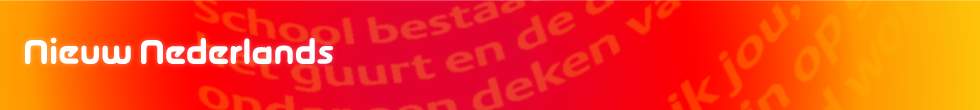 [logo NN] 	Hoofdstuk 3 | Spelling|  Persoonsvorm tegenwoordige tijd|  		1F
Wat is de juiste spelling?
Van de blessures die hij opliep tijdens zijn valpartij, hersteld/herstelt de wielrenner moeizaam. 

De wielrenner is nog niet hersteld/herstelt van de blessures die hij tijdens zijn valpartij heeft opgelopen. 

Na het ondertekenen van de papieren worden de sleutels door de makelaar aan de nieuwe huiseigenaar overhandigd/overhandigt. 

De makelaar overhandigd/overhandigt de sleutels na het ondertekenen van de papieren aan de nieuwe huiseigenaar.
herstelt
hersteld
overhandigd
overhandigt